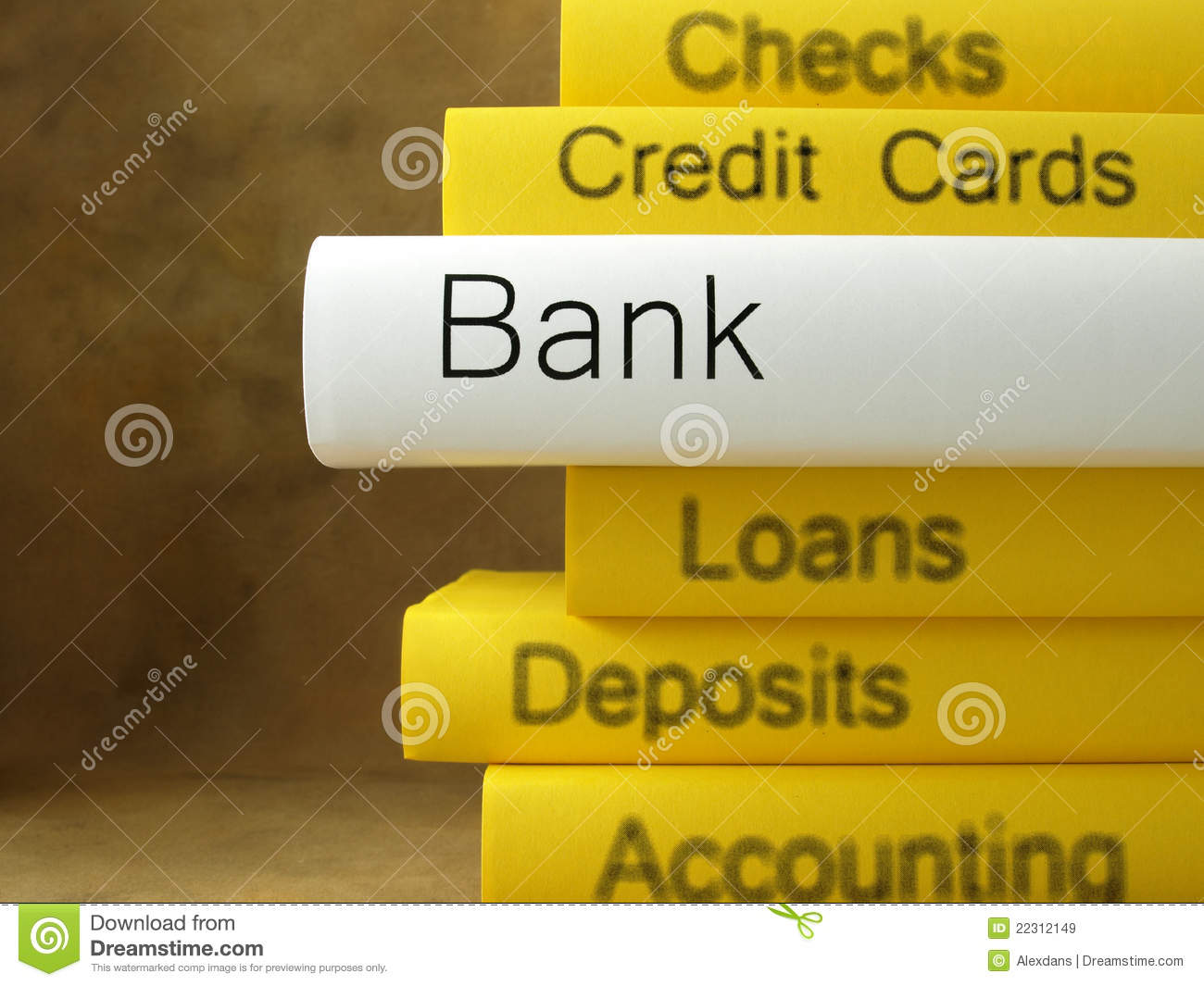 BANKING
DIVYA RAJ G
ASSISTANT PROFESSOR
DEPT OF COMMERCE
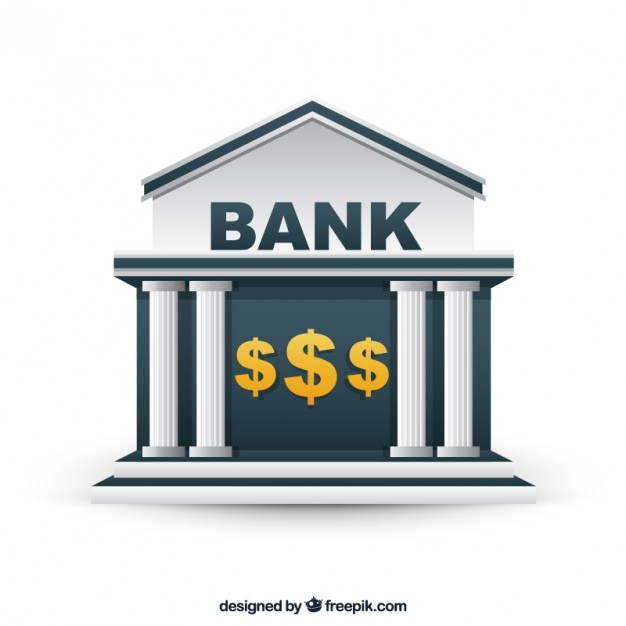 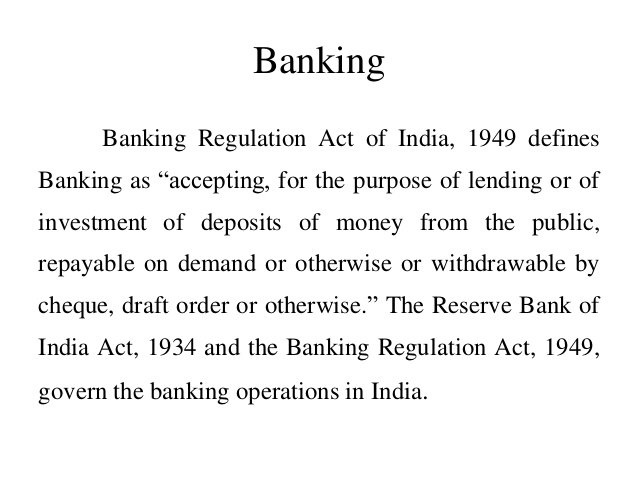 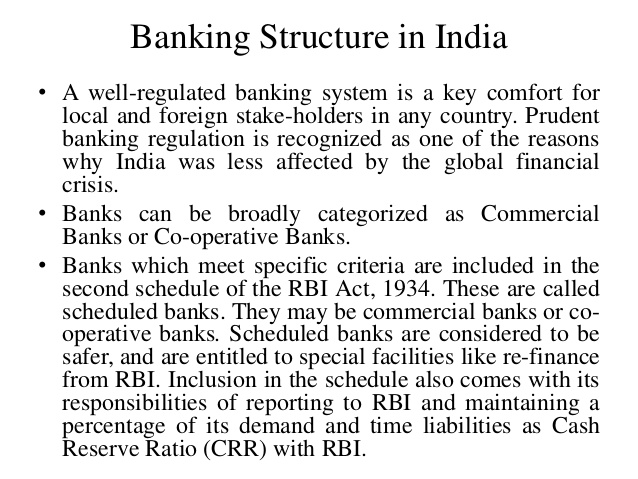 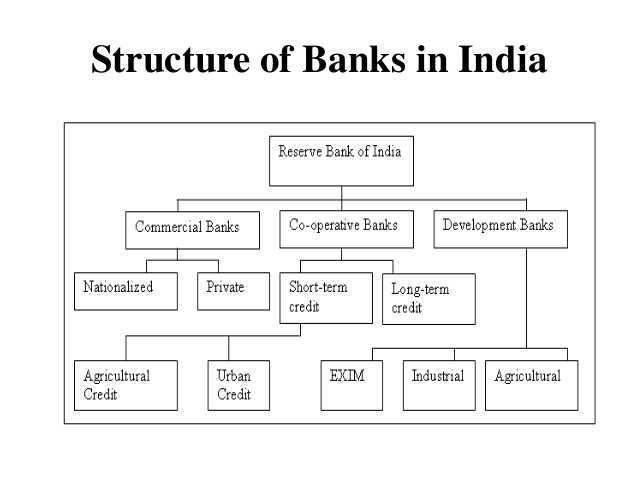 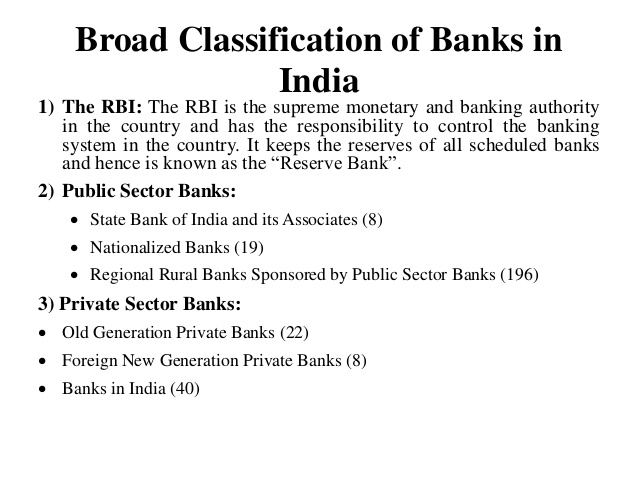 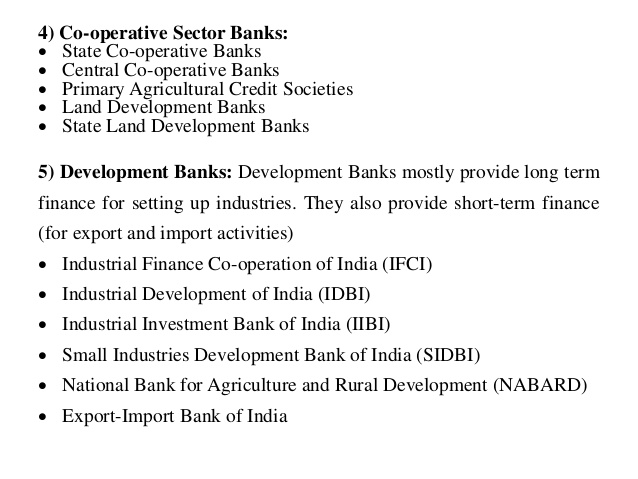 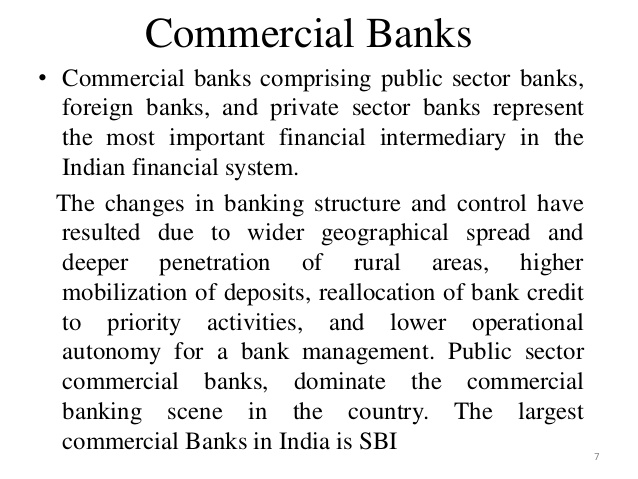 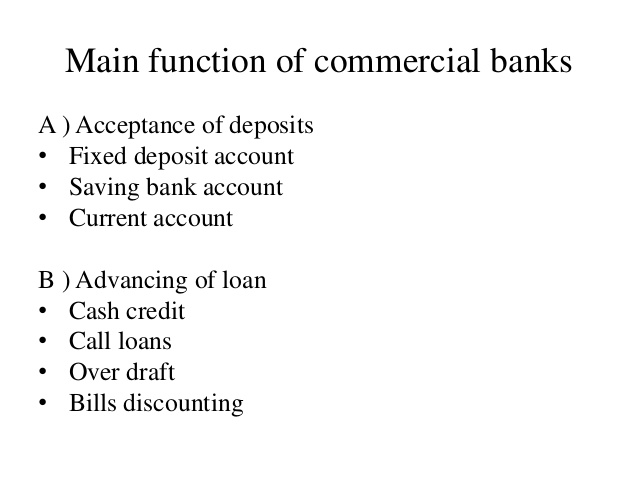 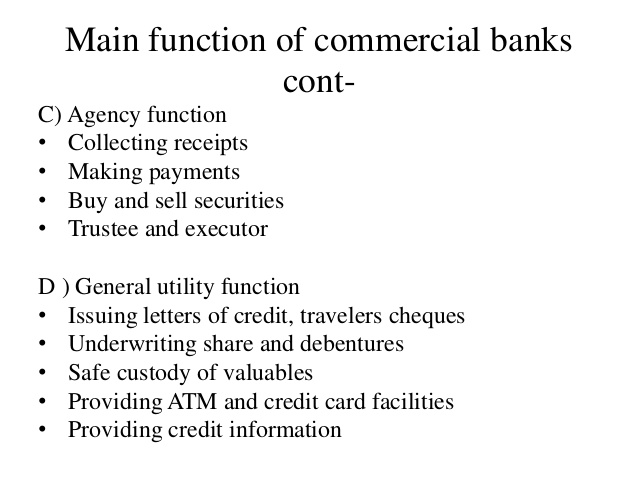 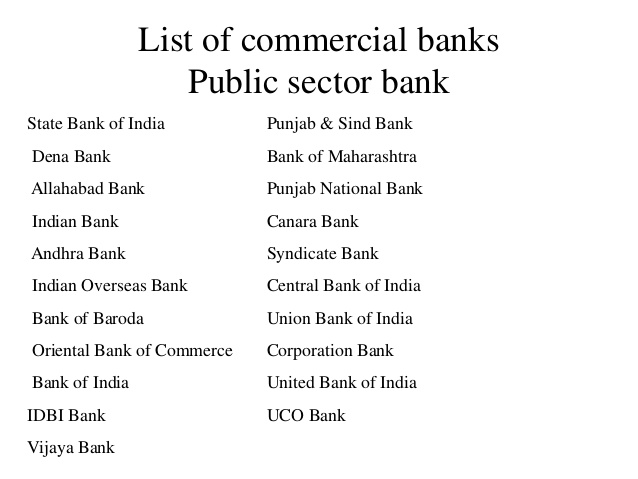 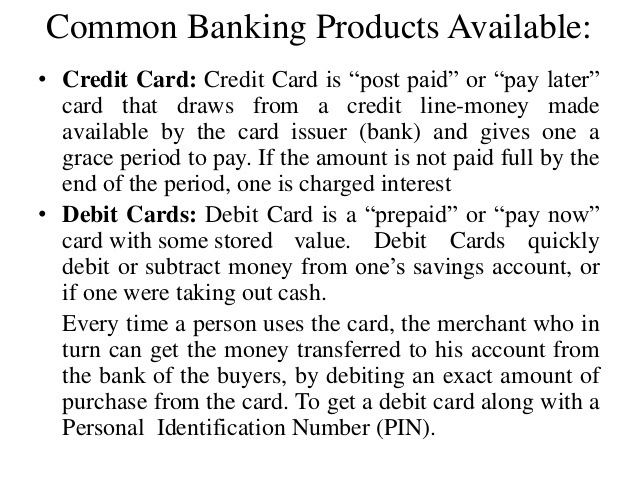 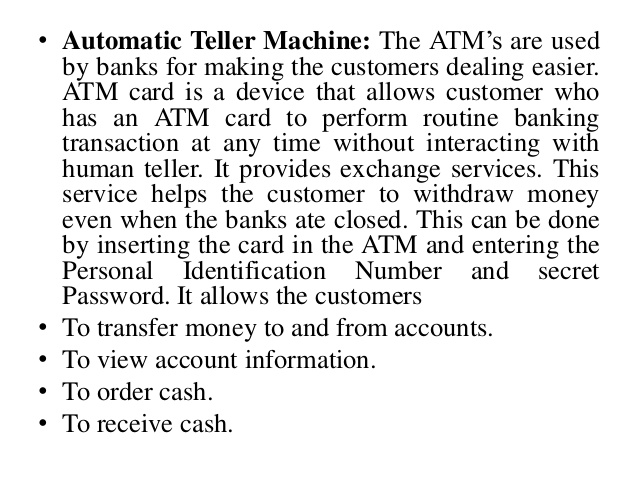 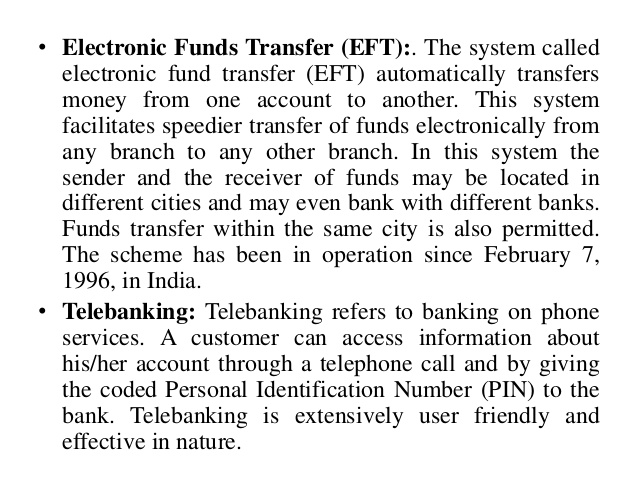 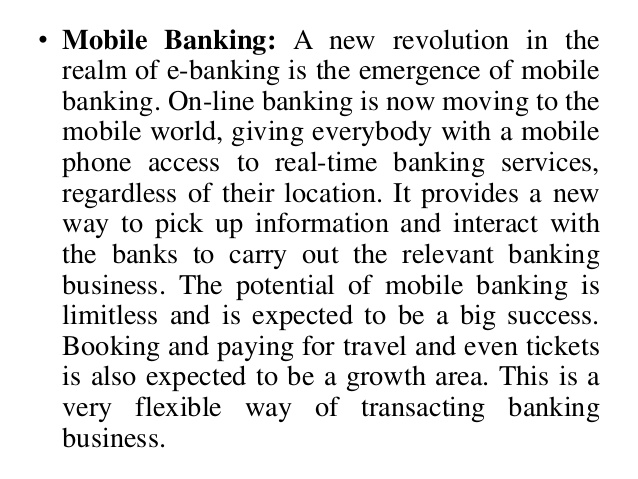 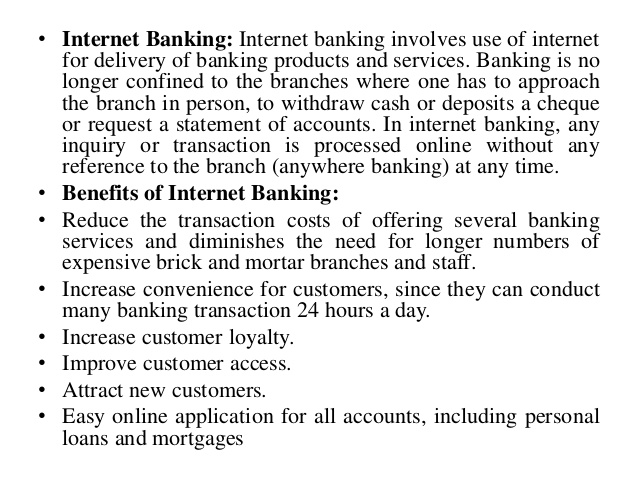 THANK YOU